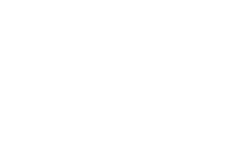 PQS Surgery
Why complete PQS?
Where we were and where we are
The Gateway Criteria and the Domains
Roles included
Training
Helpful resources
Over to you
1
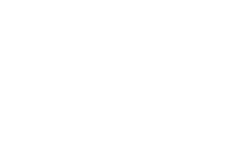 Where we were
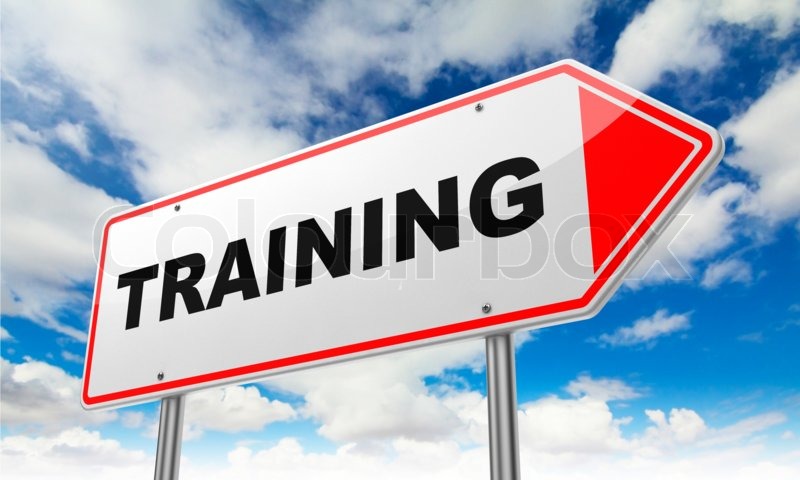 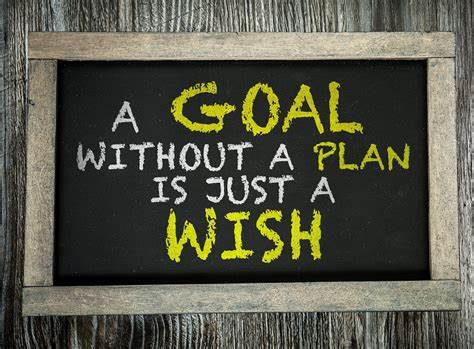 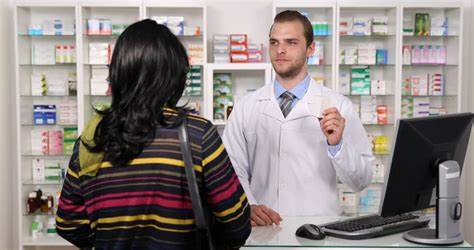 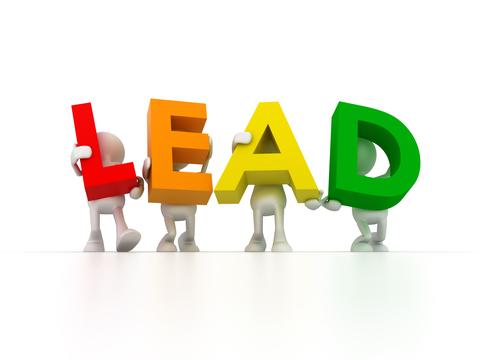 2
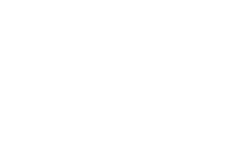 Where we are
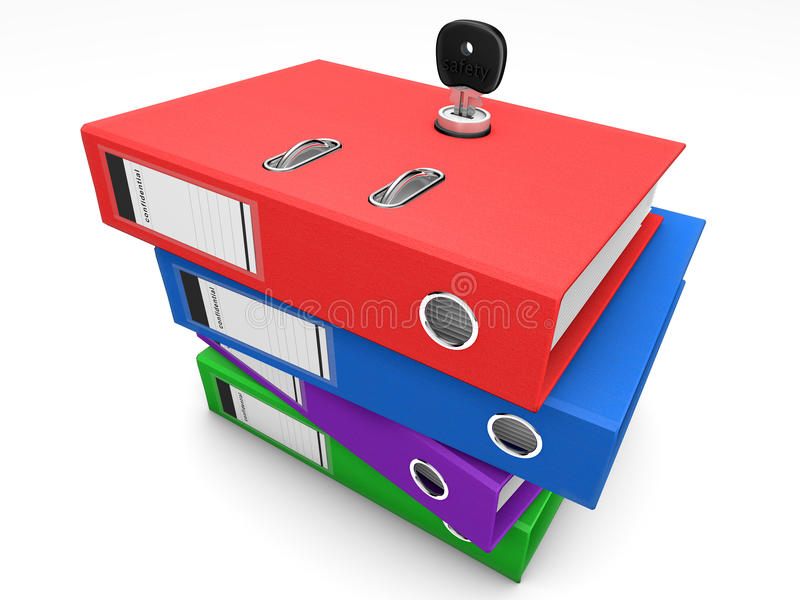 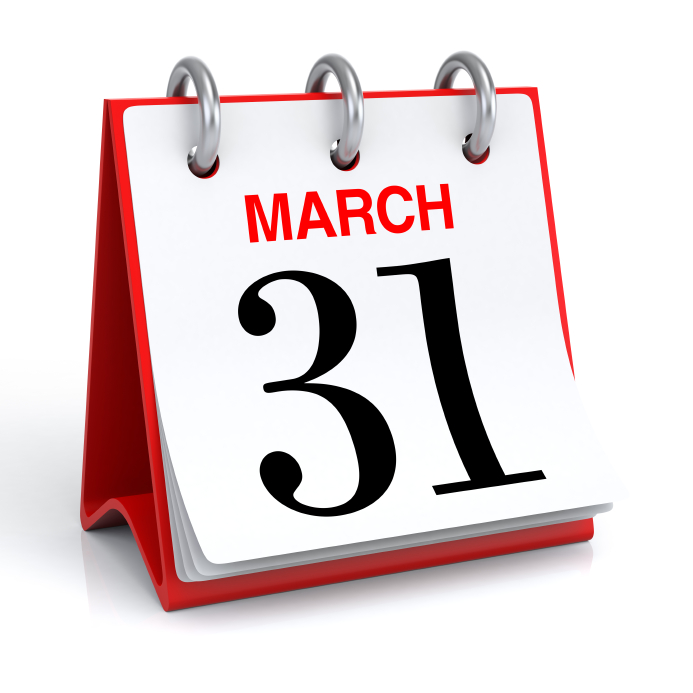 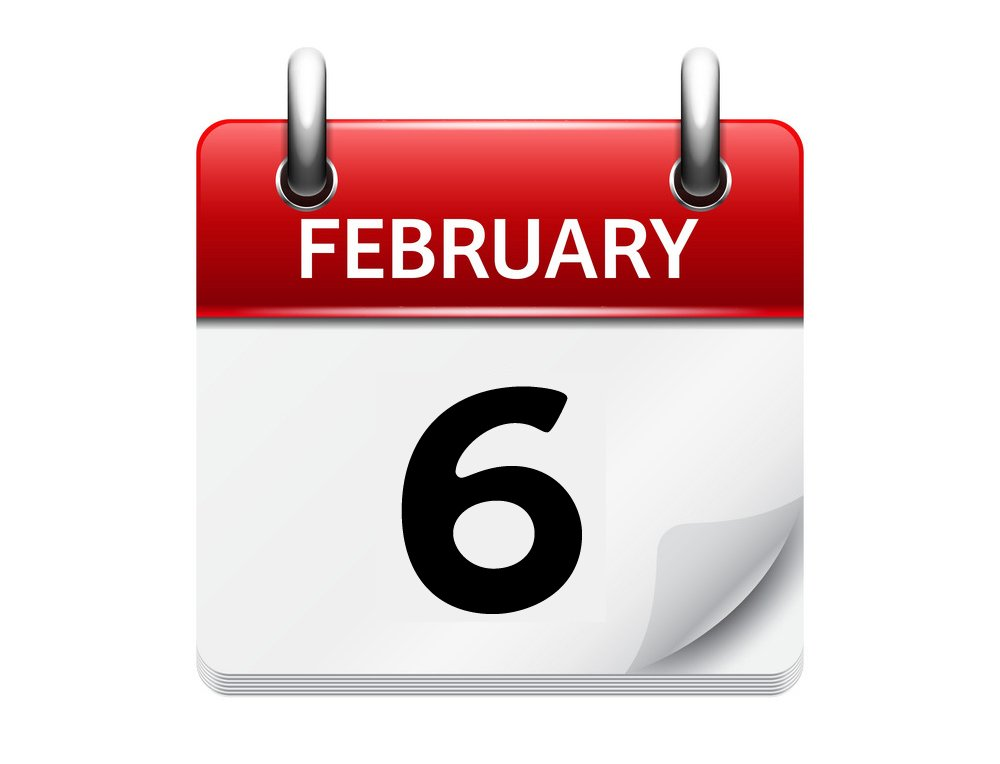 3
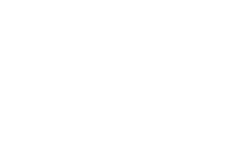 Overview of PQS Year 4 Gateway Criteria & Quality Criteria
Gateway Criteria
Quality Criteria
4
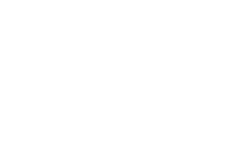 Roles included
5
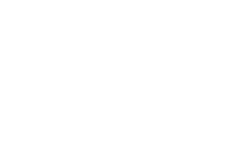 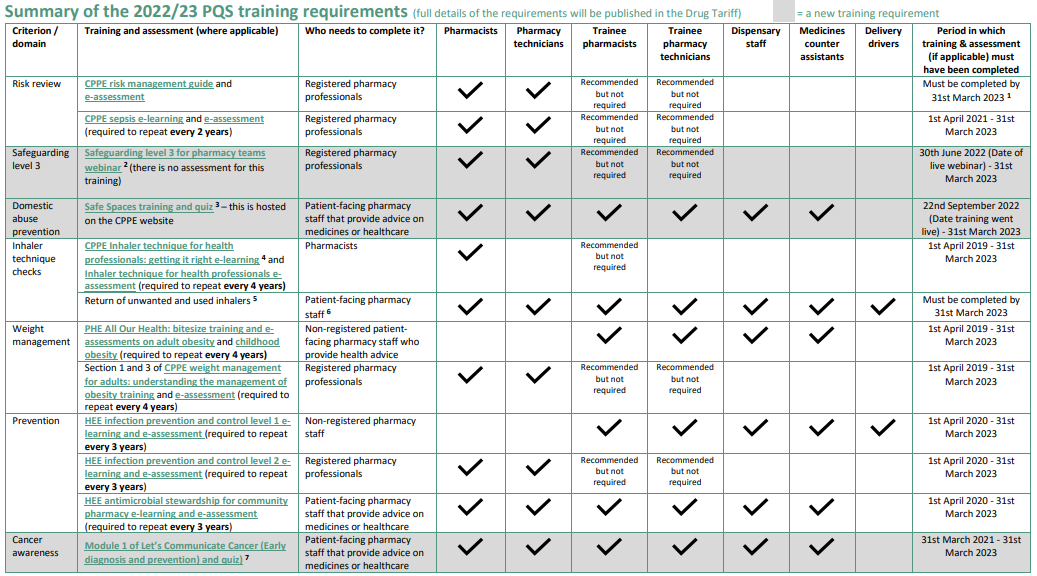 6
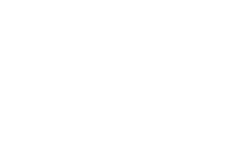 Helpful resources
7
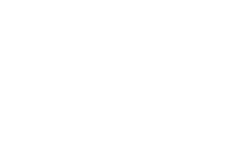 Over to you
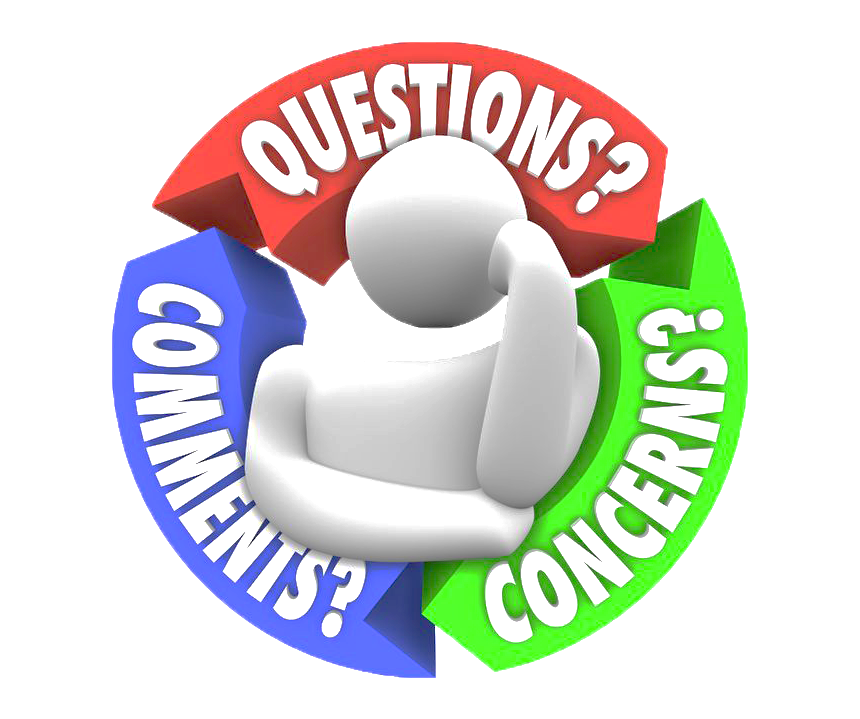 8